8
O‘zbek tili
sinf
Mavzu:
O‘zbekistonning tabiiy boyliklari.
(Fikrni xulosalashda qo‘llanadigan modal so‘zlar)
MUSTAQIL BAJARISH UCHUN TOPSHIRIQLAR
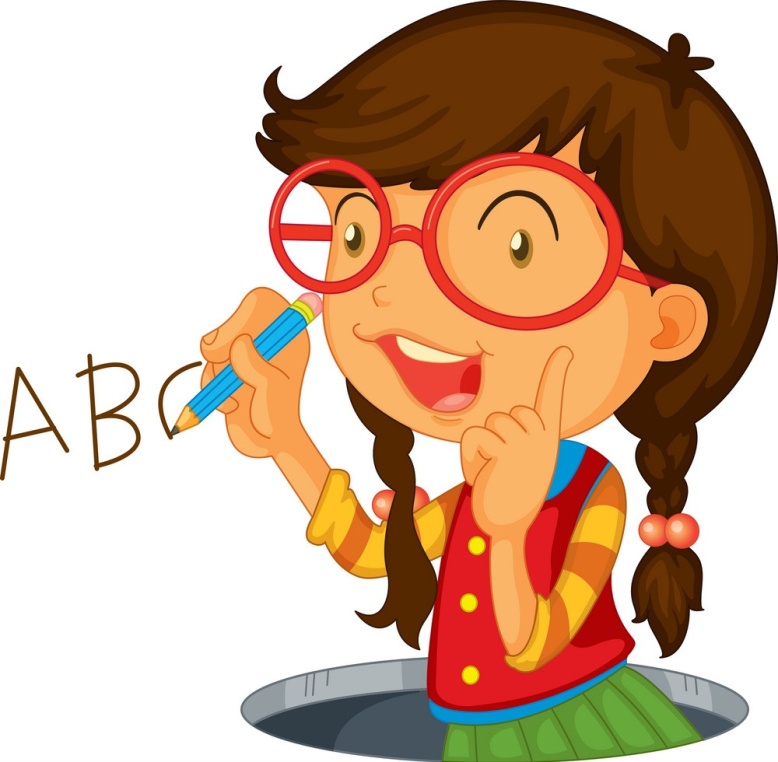 1.“Suvning xizmati” matni 
asosida uyda, maktabda suvdan 
qanday maqsadlarda 
foydalanishingizni yozing.
(102-bet)
MUSTAQIL BAJARISH UCHUN TOPSHIRIQLAR
Ichimlik suvini 
iste’mol qilish
Ekinlarni sug‘orish 
maqsadida
Suvdan qanday 
maqsadlarda 
foydalaniladi?
Xo‘jalik 
ishlarida
Yuvinish
maqsadida
Tozalikni saqlash 
maqsadida
Elektr energiyasini 
olish maqsadida
Tayanch birikmalar
1-topshiriq. Rasmda nimalar tasvirlanganini ayting. Berilgan tayanch birikmalar ishtirokida gaplar tuzing.
Tabiiy boyliklar, yer osti boyliklari, qazilma boyliklar, 
sanoat uchun xomashyo, noyob topilmalar, qo‘shma
korxona.
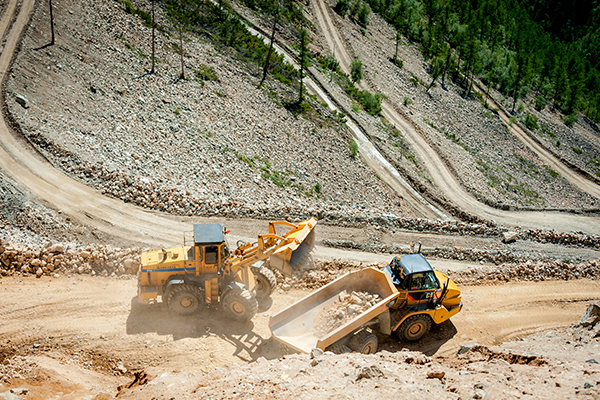 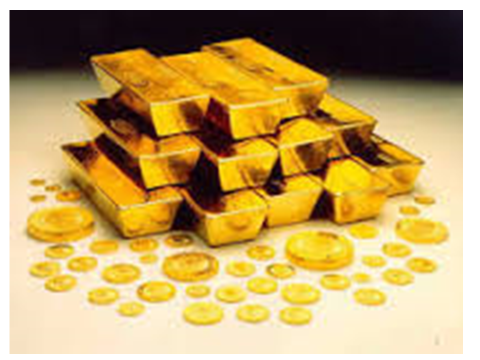 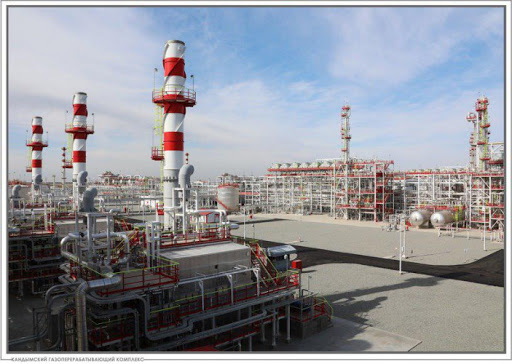 1-topshiriq (103-bet)
Rasmda nimalar tasvirlanganini ayting. Berilgan tayanch birikmalar ishtirokida gaplar tuzing.
Tabiiy boyliklarni asrab-avaylang!
Yer osti boyliklaridan oqilona foydalanaylik.
Qazilma boyliklar sanoat uchun xomashyo hisoblanadi.
O‘zbekistonda bir qancha qo‘shma korxonalar faoliyat yuritadi.
2-topshiriq (103-bet)
Savollarga javob bering va suhbatni davom ettiring.
- Bolalar, ayting-chi, tabiiy boyliklar necha xil bo‘ladi?
- Yer osti boyliklariga nimalar kiradi?
- Yer usti boyliklariga-chi?
- Tabiiy boyliklarga qanday munosabatda bo‘lish kerak?
- Respublikamizda qanday sanoat korxonalari mavjud?
2-topshiriq (103-bet)
Savollarga javob bering va suhbatni davom ettiring.
- Bolalar, ayting-chi, tabiiy boyliklar necha xil bo‘ladi?
Tabiiy boyliklarga yer osti va yer usti boyliklari kiradi.
- Yer osti boyliklariga nimalar kiradi?
Mineral xomashyo, yer osti suvlari va foydali qazilmalar 
kiradi.
- Yer usti boyliklariga-chi?
2-topshiriq (103-bet)
Savollarga javob bering va suhbatni davom ettiring.
Quyosh energiyasi, suv, yer, o‘simliklar, hayvonot 
dunyosi kiradi.
- Tabiiy boyliklarga qanday munosabatda bo‘lish kerak?
??????
- Respublikamizda qanday sanoat korxonalari mavjud?
??????
1-mashq (103-bet)
Matnni o‘qing. “KLASTER” usulini qo‘llab, yer osti va yer usti boyliklarini yozib chiqing.
Tabiiy boyliklar
Yer osti boyliklari
Yer usti boyliklari
“KLASTER” usuli
neft
gaz
Yer osti 
boyliklari
Toshko‘mir
metallar
mineral suvlar
qimmatbaho toshlar
“KLASTER” usuli
quyosh energiyasi
hayvonot dunyosi
Yer usti 
boyliklari
tabiat
yer zamini
elektr energiyasi
o‘simliklar
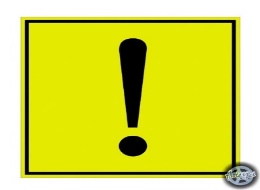 Bilib oling
Fikrni xulosalashda demak, xullas, umuman, nihoyat, qisqasi kabi so‘zlar qo‘llanadi. Ular, asosan, gapning boshida keladi va vergul bilan ajratib yoziladi.
Masalan: Yer osti boyliklari sanoatni rivojlantirishda katta ahamiyatga ega. Demak, yer osti boyliklarini qidirib topish va qazib olish dolzarb vazifa.
2-mashq (104-bet)
Nuqtalar o‘rniga fikrni xulosalashda qo‘llanadigan so‘z va birikmalarni qo‘yib ko‘chiring.
…tabiiy boyliklarning mamlakat rivojida ahamiyati katta. Ularni 
asrab-avaylashga bee’tibor bo‘lish esa yomon oqibatlarga olib keladi. 
Jumladan, Amudaryo va Sirdaryo suvlarini me’yoridan ortiq sarflash 
oqibatida Orol dengiziga suv yetib bormadi. … Orol quriy boshladi.…, 
tabiiy boyliklardan to‘g‘ri foydalanish kerak. Baxtimizga, olimlar 
Orolni tiklash yo‘lini topdilar. …, tabiiy boyliklarni asrab-
avaylash har birimizning burchimizdir.
Foydalanish uchun so‘zlar: umuman, demak, qisqasi, xullas.
2-mashq (104-bet)
Umuman, tabiiy boyliklarning mamlakat rivojida 
ahamiyati katta. Ularni asrab-avaylashga bee’tibor 
bo‘lish esa yomon oqibatlarga olib keladi. Jumladan, 
Amudaryo va Sirdaryo suvlarini me’yoridan ortiq 
sarflash oqibatida Orol dengiziga suv yetib bormadi. 
Qisqasi, Orol quriy boshladi. Xullas, tabiiy boyliklardan 
to‘g‘ri foydalanish kerak. Baxtimizga, olimlar Orolni 
tiklash yo‘lini topdilar. Demak, tabiiy boyliklarni asrab-
avaylash har birimizning burchimizdir.
O‘zbekistonning tabiiy boyliklari
3-mashq. Matnni o‘qing va berilgan savollarga javob yozing.
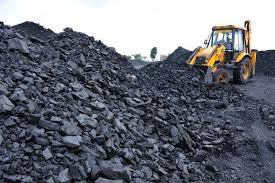 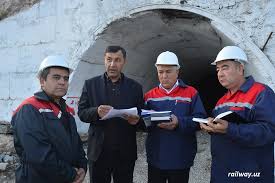 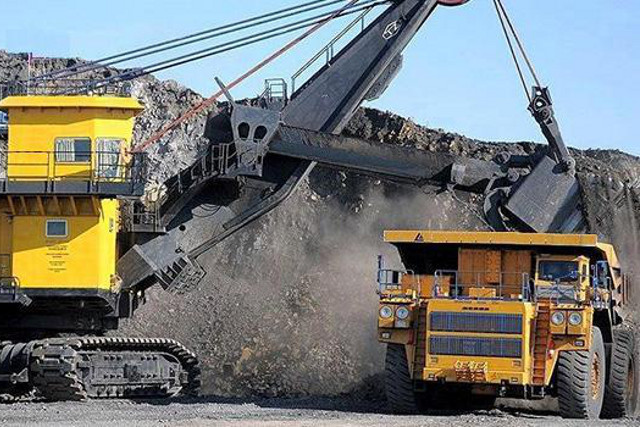 O‘zbekiston – qazilmalarga boy o‘lka. O‘zbekiston hududida 3 ta yirik ko‘mir koni – Angren, Sharg‘un, Boysun konlari mavjud.
O‘zbekistonning tabiiy boyliklari
3-mashq. Matnni o‘qing va berilgan savollarga javob yozing.
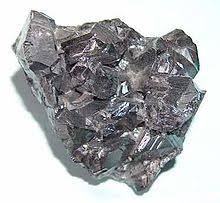 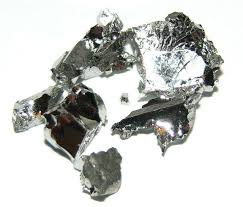 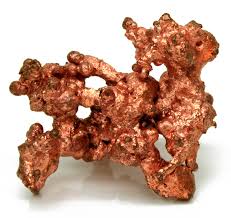 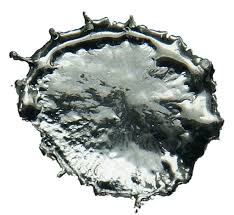 O‘zbekistonda mis, qo‘rg‘oshin, rux, volfram, gaz va boshqa foydali qazilmalar zaxirasi yetakchi o‘rinda turadi. Tuz, alyuminiy va qimmatbaho toshlar, ayrim nodir elementlar zaxirasi ham ko‘p.
O‘zbekistonning tabiiy boyliklari
3-mashq. Matnni o‘qing va berilgan savollarga javob yozing.
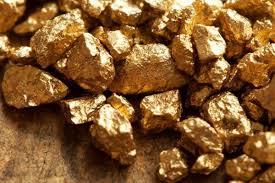 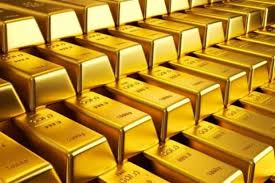 Zarafshon vodiysidagi oltin konlari O‘zbekiston iqtisodiyotini rivojlantirishda nihoyatda katta o‘rin tutadi.
O‘zbekistonning tabiiy boyliklari
3-mashq. Matnni o‘qing va berilgan savollarga javob yozing.
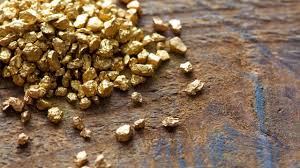 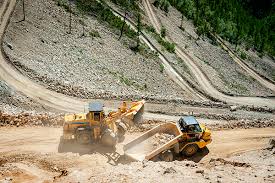 Mustaqillik yillarida respublikamizda ushbu boylikni qazib olish keng yo‘lga qo‘yildi va sanoat rivojlandi.
Savollar
1. O‘zbekistonda qazilma boyliklarning qanday turlari bor?
2. Eng yirik konlar qaysi viloyatlarda joylashgan?
3. Yer osti boyliklari O‘zbekiston sanoatining rivojlanishida qanday o‘rin tutadi?
MUSTAQIL BAJARISH UCHUN TOPSHIRIQLAR
1. O‘zbekistonda mavjud 
bo‘lgan tabiiy boyliklarning 
ro‘yxatini tuzing.
(105-bet)
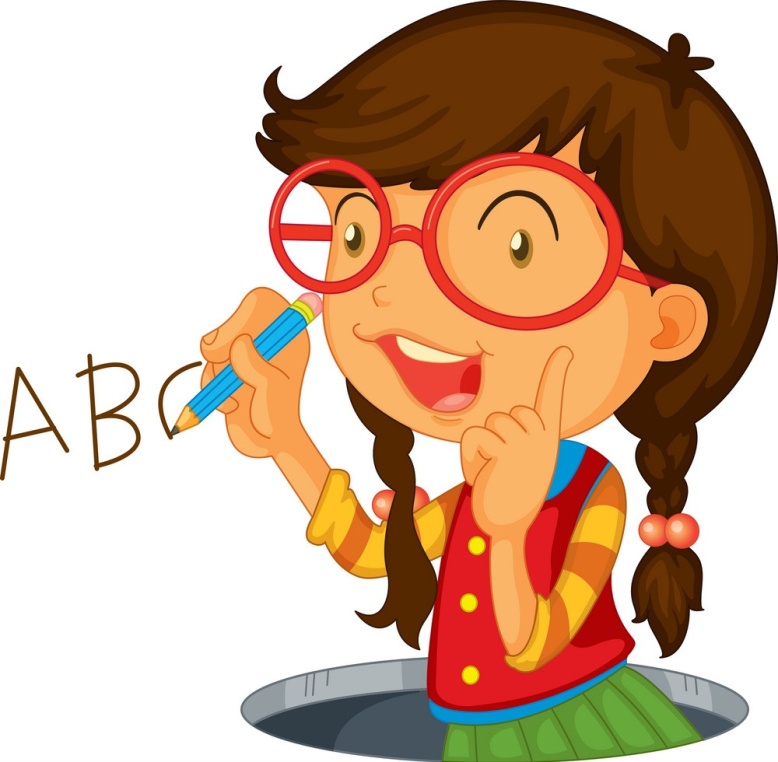